Scholar Reflections
August Martin High School“Where Dreams Take Flight”
Chronic Absenteeism
November 5, 2016
[Speaker Notes: Add the video to the front end of the presentaton…Put  small slop]
Vision & Mission
August Martin High School is a small learning community focused on meeting the individual social, emotional and academic needs of every scholar. Our staff is invested in creating student-centered learning opportunities focused on student application of 21st Century skills. We partner with parents, our Community Based Organization and our scholars to advocate for and promote high expectations of achievement through a caring and supportive network. Our aviation and culinary programs allow scholars to explore career interests in an academic setting. August Martin’s mission is to educate and inspire leadership, compassion and perseverance in every scholar.
August Martin High School Core Values
Our Reality:  Why are scholars chronically absent?
The Idea…
How do we begin to address chronic
absenteeism?
THE DATA WISE SWOOSH
The Path in the Swoosh
The Path in the Swoosh
Our Data Source: Attendance Heat Map
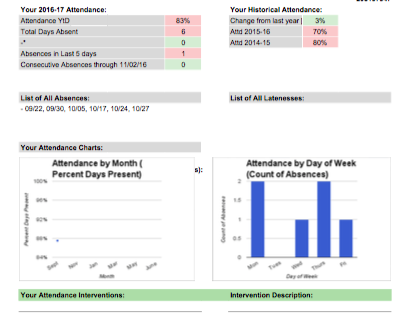 Focus Questions
Prioritizing Meeting Times & Norms
All stakeholders were required at every meeting:
Principal
Assistant Principal 
CBO Director 
Guidance Counselor
Attendance Teacher 
Community Associate 
Parent Coordinator 
Parents (where appropriate)
Team Leaders (where appropriate)
Engaging Parents
Daily:
phone calls
home visits
letters 

Invitations into the building for:
Parent meetings with the attendance team 
Attendance workshops 
Extended Cabinet 
Parents cook with their scholars evening
Thanksgiving feast
Engaging Scholars
Grade Community Gatherings 
August Martin Bucks 
Open Gym 
College Trips 
Monthly Lunch 
Advisory  
PM School 
School Based Wellness Center
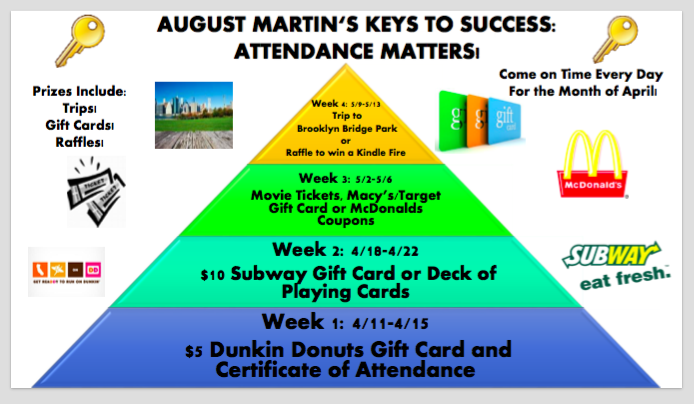 Engaging Teachers
Professional development emphasizing advisory curriculum
Data chats with Principal 
Skedula 
Professional development on using assessment in instruction  - all scholars:
are contributing to how they are being assessed
 have a chance to give and receive feedback from peers
 have an opportunity to monitor their progress and make revisions based on a variety of feedback throughout the semester
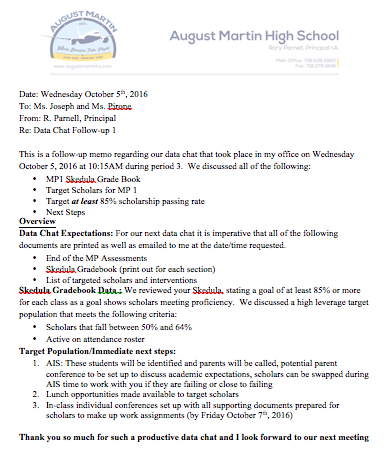 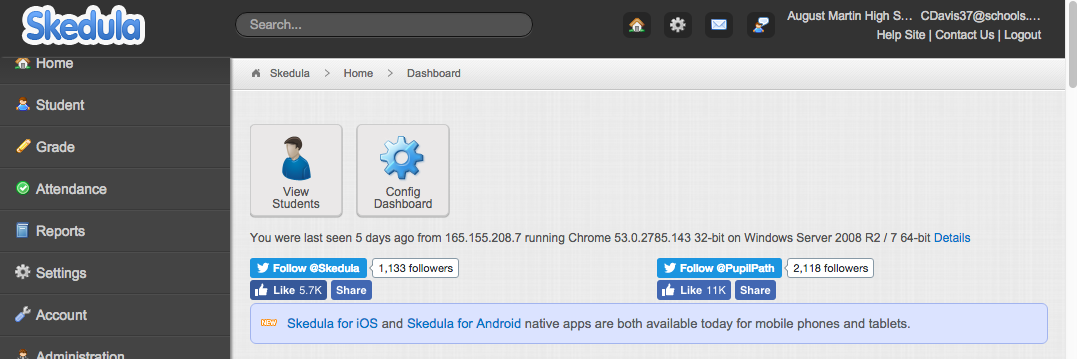 Celebrations
Scholarship Report
English  - 76%
Math – 82%
History – 85%
Science – 84%
Gym – 87%
Music – 83%
Celebrations
Attendance Data

September 2015 – 2016:  73%

Year To Date:  83%
Celebrations
No Show Data

No shows in September 2016:  34

Close of October 2016:  9

Of the 34 no shows:  20 are currently active students after interventions
Scholar Reflections